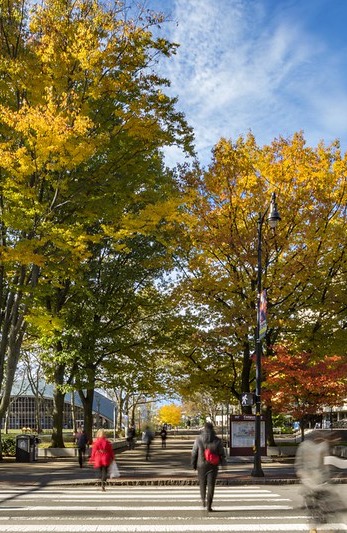 Project Kickoff Template
Name of Project
Date
Agenda
Project Overview
Business Problem Statement /Goals & Objectives
Scope (in/out)
Project Structure: Roles & Responsibilities
Project Timeline: Key Milestones
Project Risks: Assumptions, Concerns, Blockers, Dependencies
Project Budget (If Known)
Project Logistics: Communication & Documentation
Next Steps
Appendix
Project Manager Responsibilities
Project Team Responsibilities
Project Overview: Business Problem Statement
Project Scope: In/Out of Scope
What is in scope
1.
2.
What is out of scope
1.
2.
Project Structure: Roles & Responsibilities
*RACI: R= Responsible, A=Accountable, C=Consult, I=Inform
Project Timeline: Key Milestones & Dates
Project Risks: Assumptions, Concerns, Blockers, Dependencies
Note: include any hard deadlines, and constraints re budget, regulations, equipment, resources/personnel, technology, etc.
Project Budget (if known)
Project Logistics: Communication & Documentation
Next Steps
Next meeting
Action items from kickoff meeting
Appendix
Project Structure: Project Manager Responsibilities
Communicate project goals and objectives
Plan/direct action plans
Manage the overall project schedule and deliverables
Track and control project progress and communicate variances
Develop/track action plans for issues, risks, changes, etc.
Define and approve project changes
Point of contact for team members
Conduct status meetings and communicate status reports
Project Structure: Project Team Responsibilities
Contribute to the project deliverables and documents
Review relevant project documentation
Assist in determining estimates for detailed project plan, work, tasks
Complete work on time and with high quality
Attend team meetings
Report progress
Report issues and risks
Help resolve issues and mitigate risks